Правила поводження та утилізація медичних відходів
2019
Медичні відходи
2 % від загальної кількості відходів споживання

Суттєва небезпека в епідеміологічному та екологічному відношенні
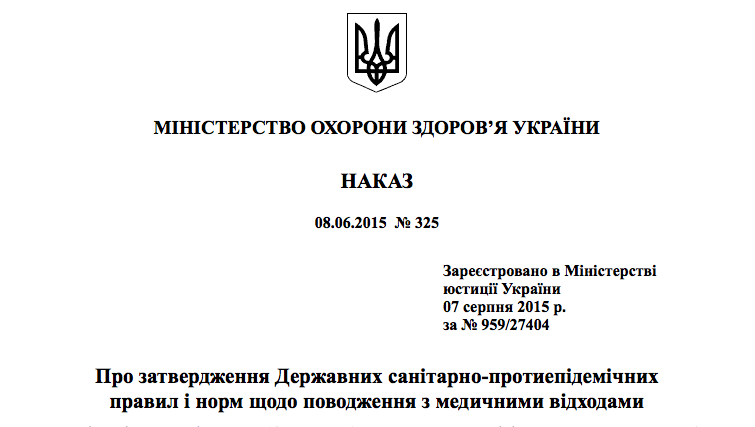 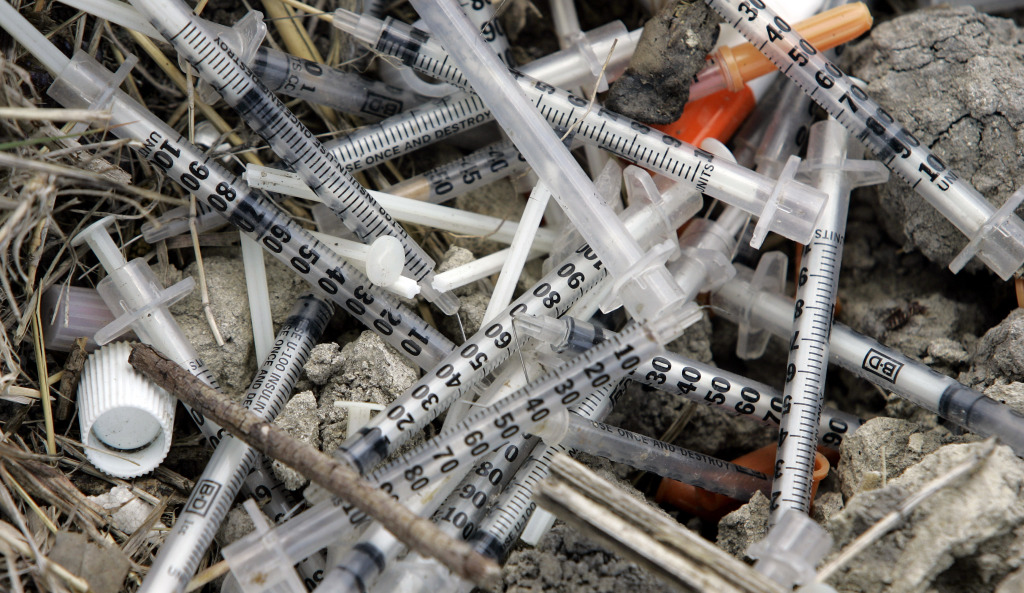 Медичні відходи – відходи, що утворюються внаслідок медичного обслуговування у закладах, які мають ліцензію на медичну практику
Категорії медичних відходів
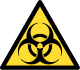 А – епідемічно безпечні 

В – епідемічно небезпечні

С – токсикологічно небезпечні

D – радіологічно небезпечні
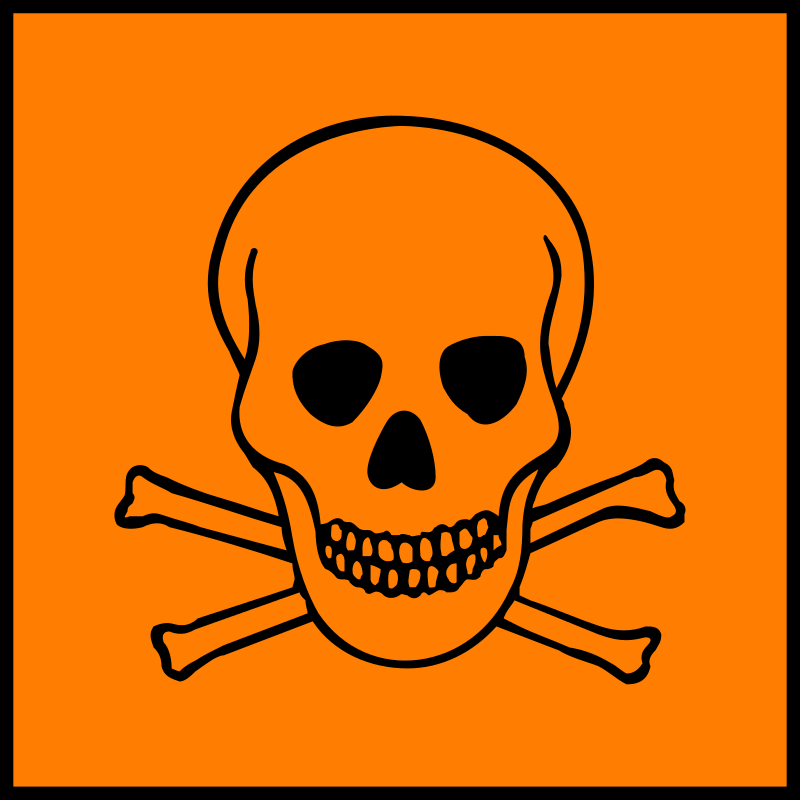 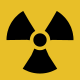 Система поводження з відходами
дезінфекція відходів
утилізація відходів
збирання та сортування
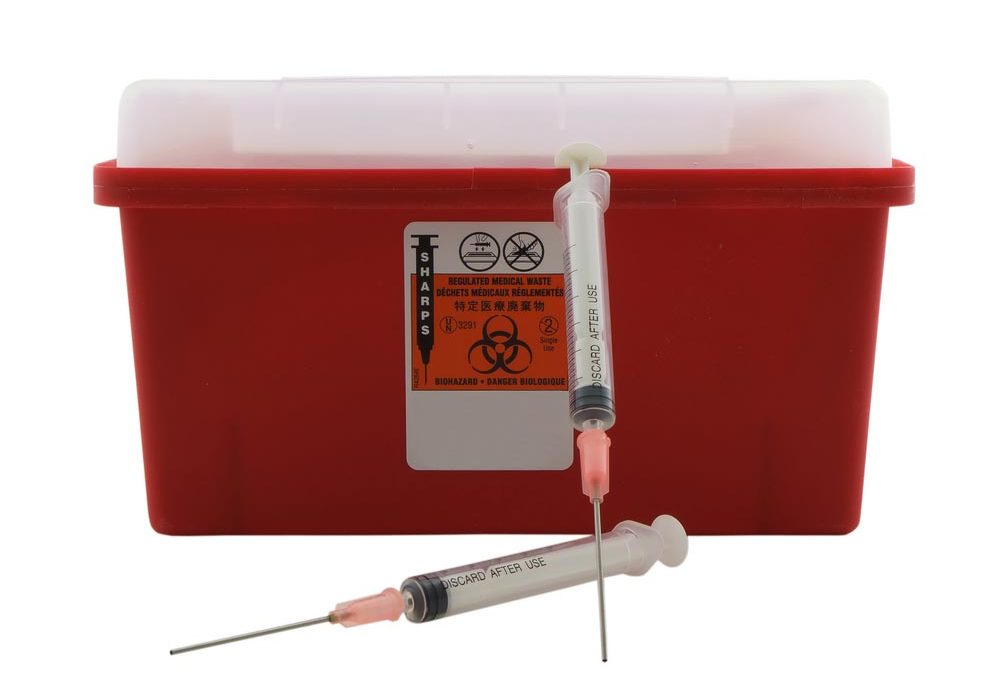 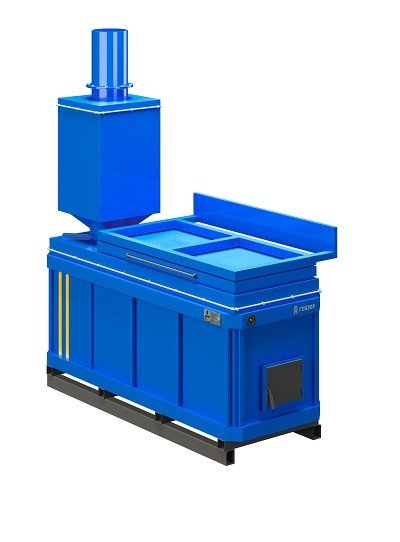 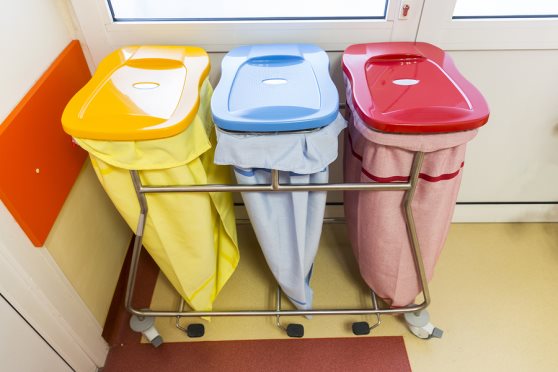 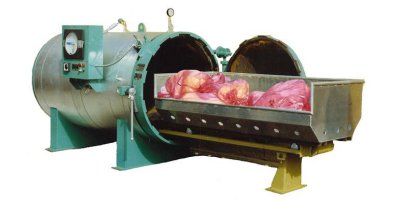 захоронення відходів
транспортування відходів
маркування
відходів
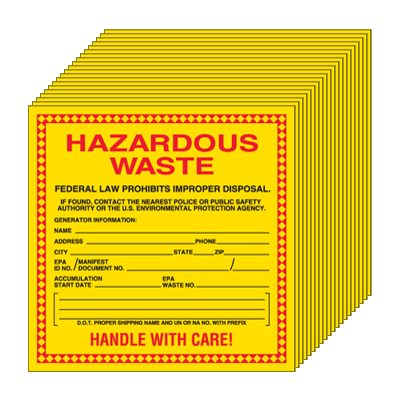 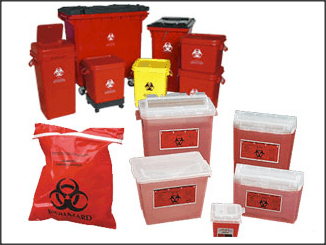 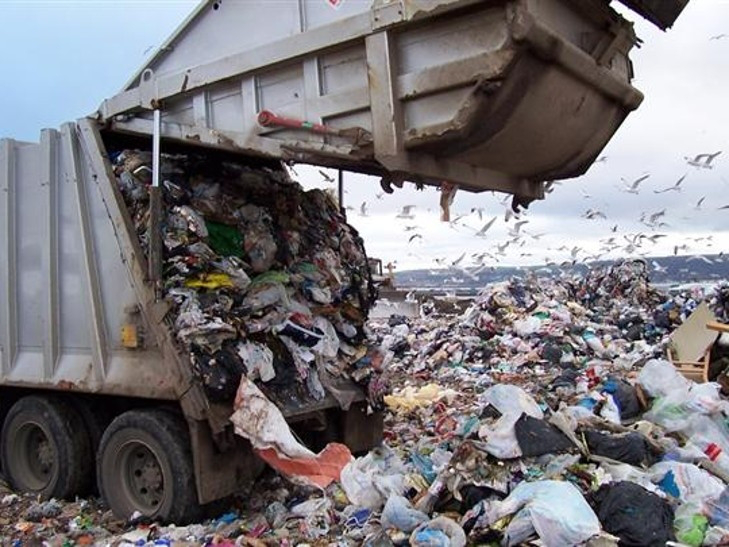 категорія А
Схема поводження з відходами медичних закладів
сортування
місце локального зберігання
збирання
транспортування до заключного місця утилізації
транспортування до місця центрального зберігання
утилізація та захоронення
У закладі
За межами закладу
1- Найменування структурного підрозділу закладу
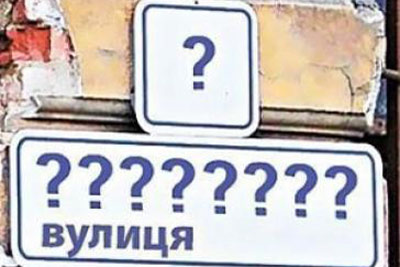 2- Перелік відходів за категоріями
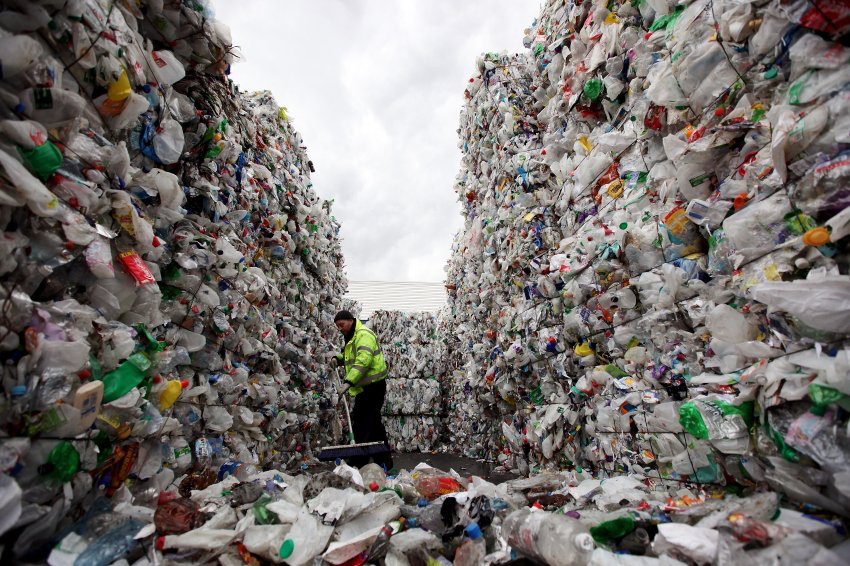 3- Місце збирання та тимчасового зберігання відходів  у підрозділі
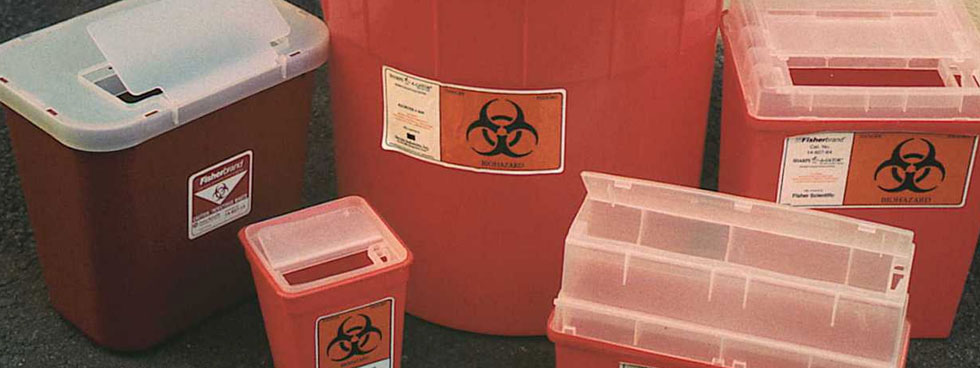 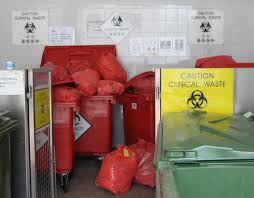 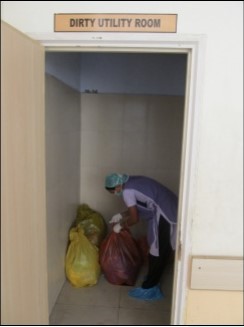 4- Транспортування відходів до місця збирання та тимчасового зберігання відходів у цілому по закладу
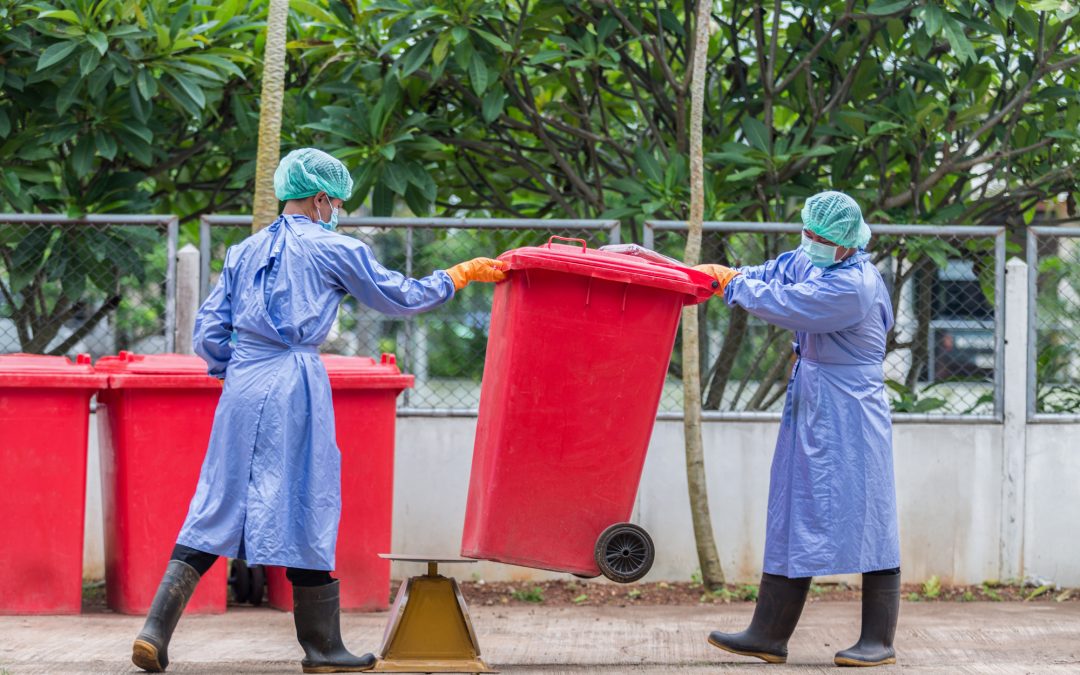 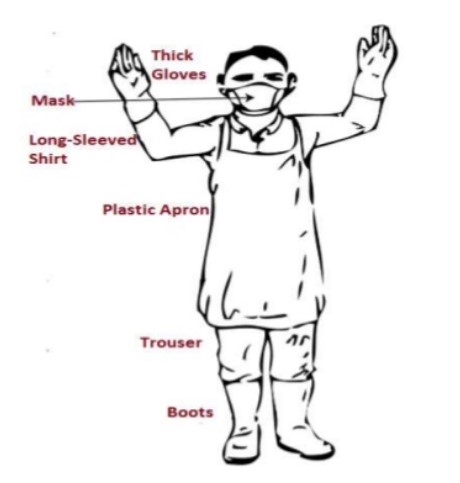 Техніка безпеки
5- Вивезення (за графіком) відходів за категоріями до місць переробки, утилізації, знищення, захоронення
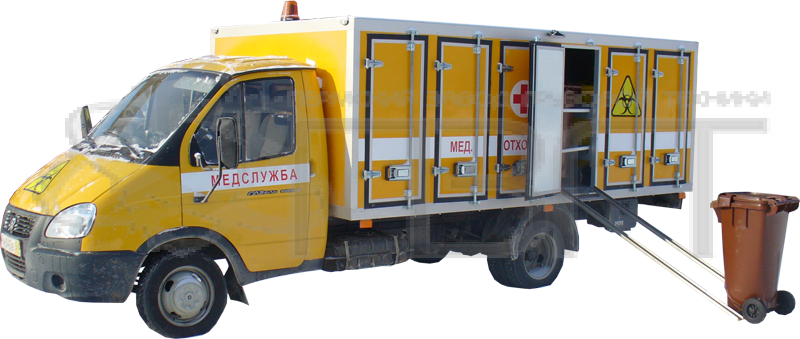 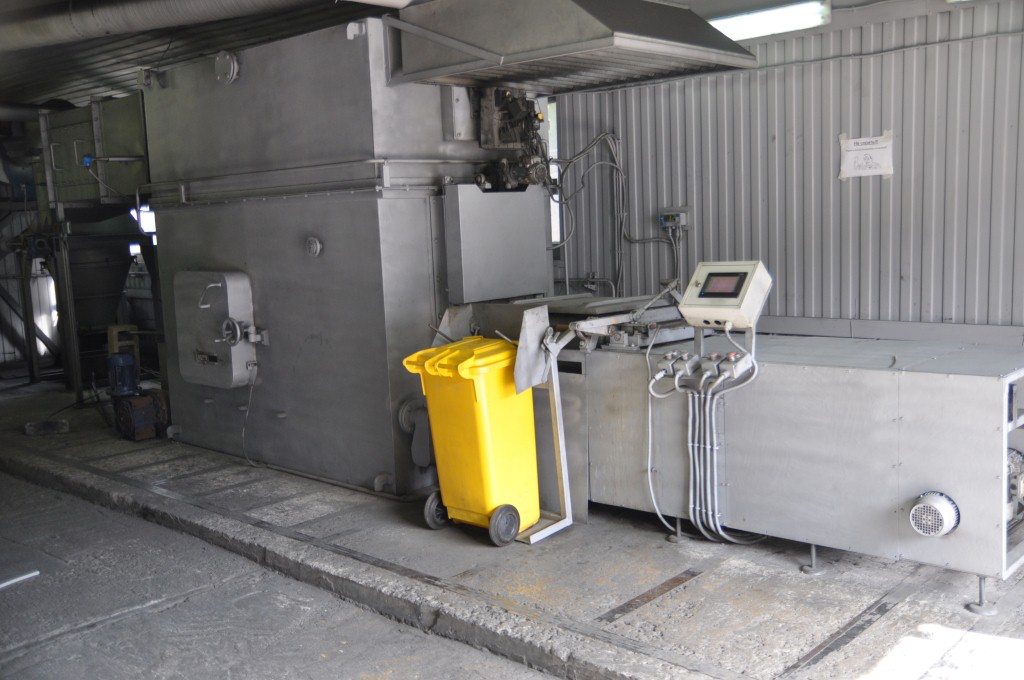 6 – Відповідальна особа
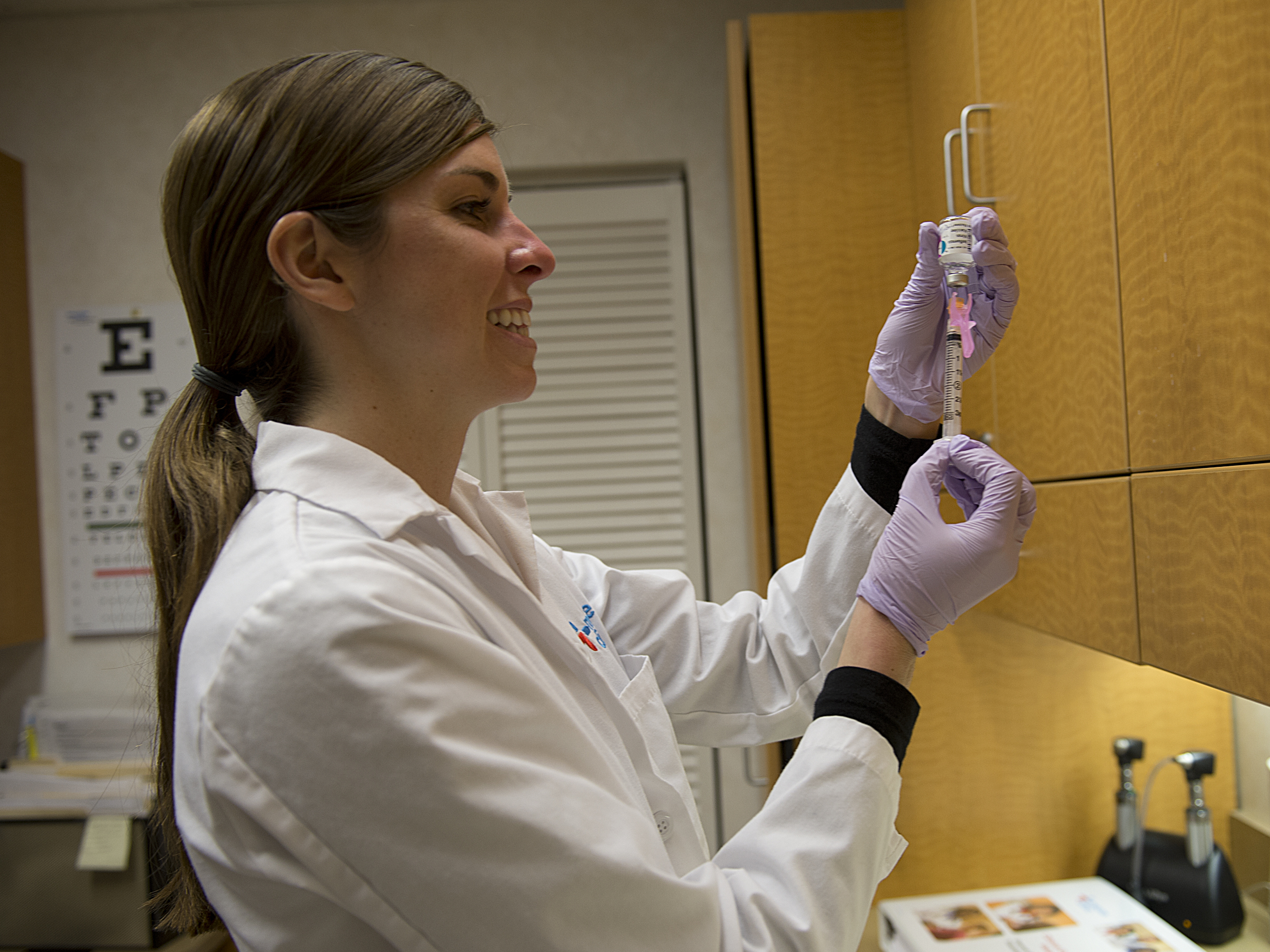 Категорія А
Сортування та вивезення згідно законодавства
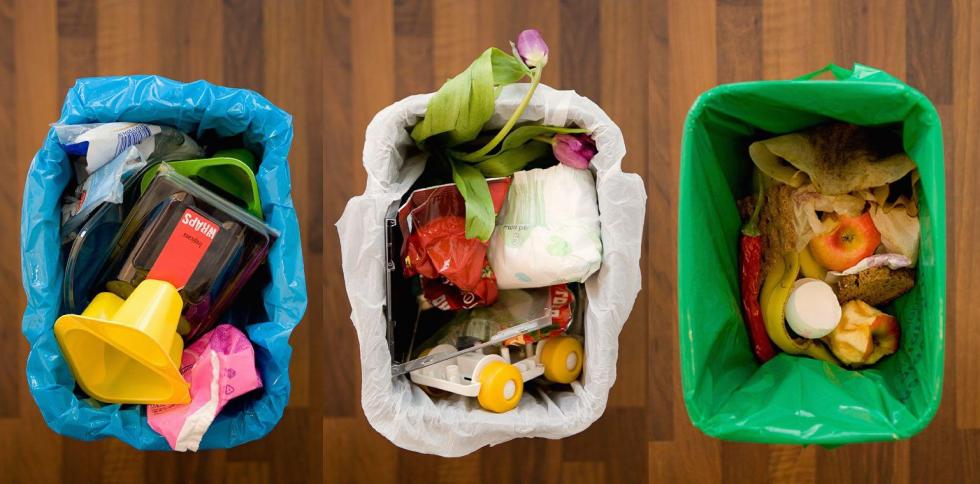 Харчові та побутові відходи всіх відділень закладу, окрім інфекційних
Категорія В
Дезінфекція хімічними/фізичними методами
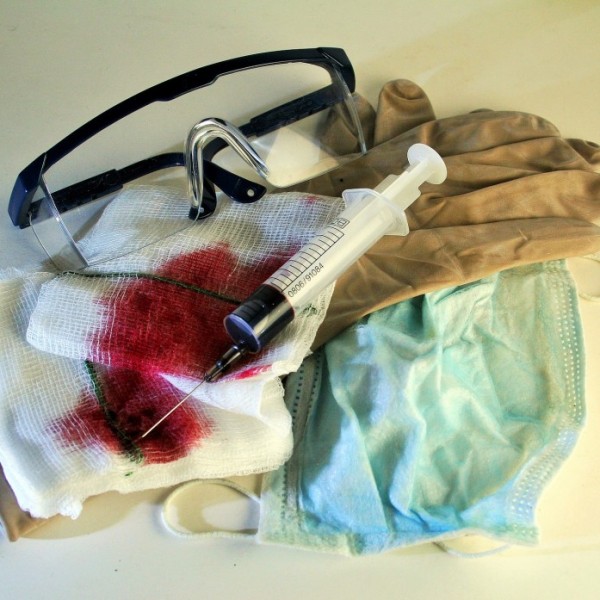 Відходи підрозділів ЛПЗ та медичних лабораторій, інфіковані або потенційно інфіковані, органічні медичні відходи від хворих, харчові відходи інф. відділень.
Категорія С
Дезактивація на місці утворення.
Утилізація лише ліцензованими підприємствами!!!
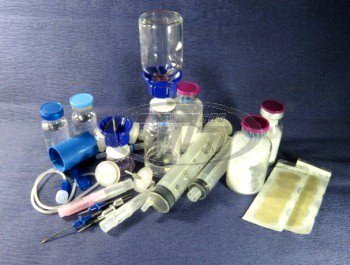 Лікарські, діагностичні дезінфекційні засоби, предмети, які містять ртуть та важкі метали. 
Також флакони і ампули від цитостатиків та генотоксичних препаратів.
Категорія D
Відповідно вимог законодавства щодо поводження з радіоактивними відходами,
нормами радіаційної безпеки
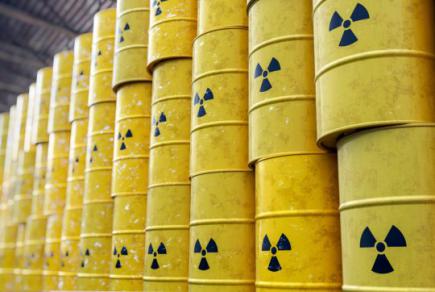 Всі матеріали, що утворюються в результаті використання радіоізотопів в будь-якому
 агрегатному стані
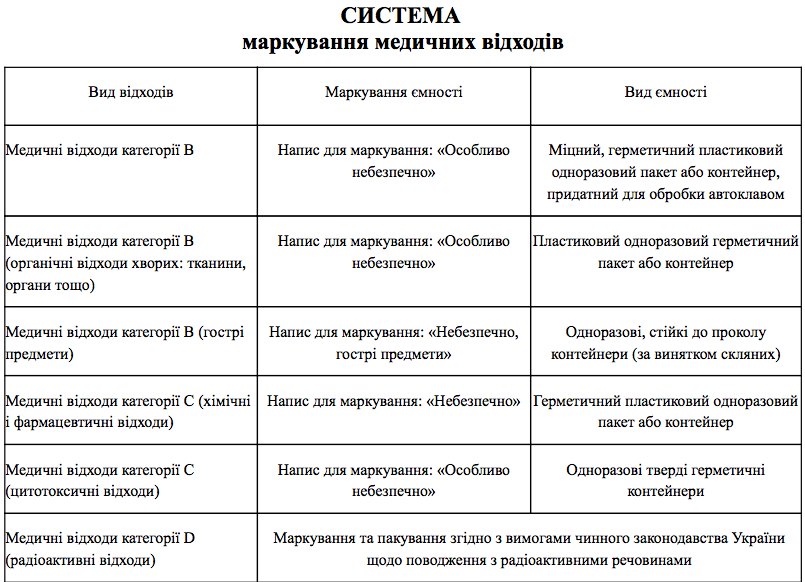 НЕ ДОПУСКАЄТЬСЯ
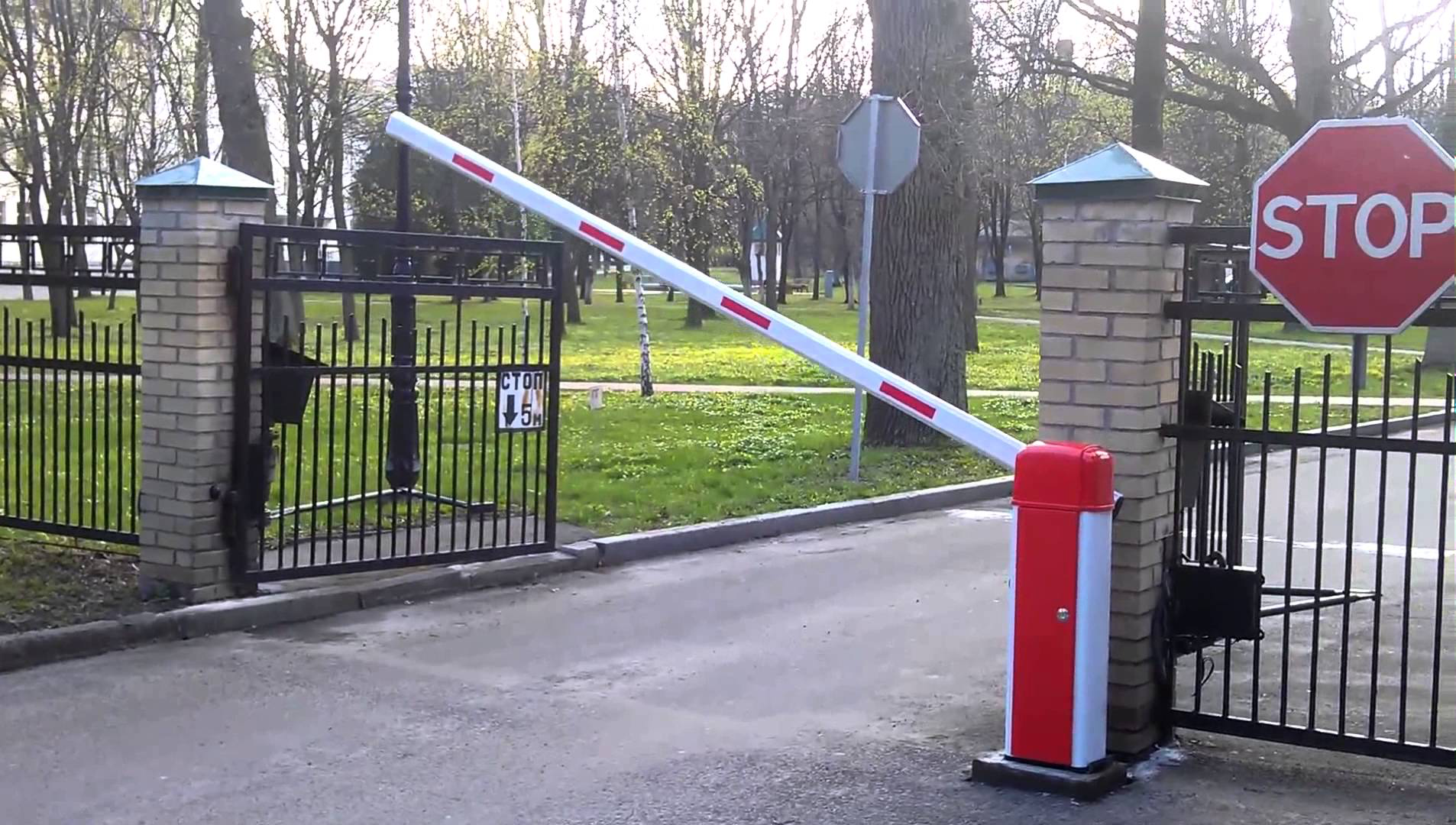 Вивезення відходів, що не пройшли знезараження (дезінфекцію) та дезактивацію!
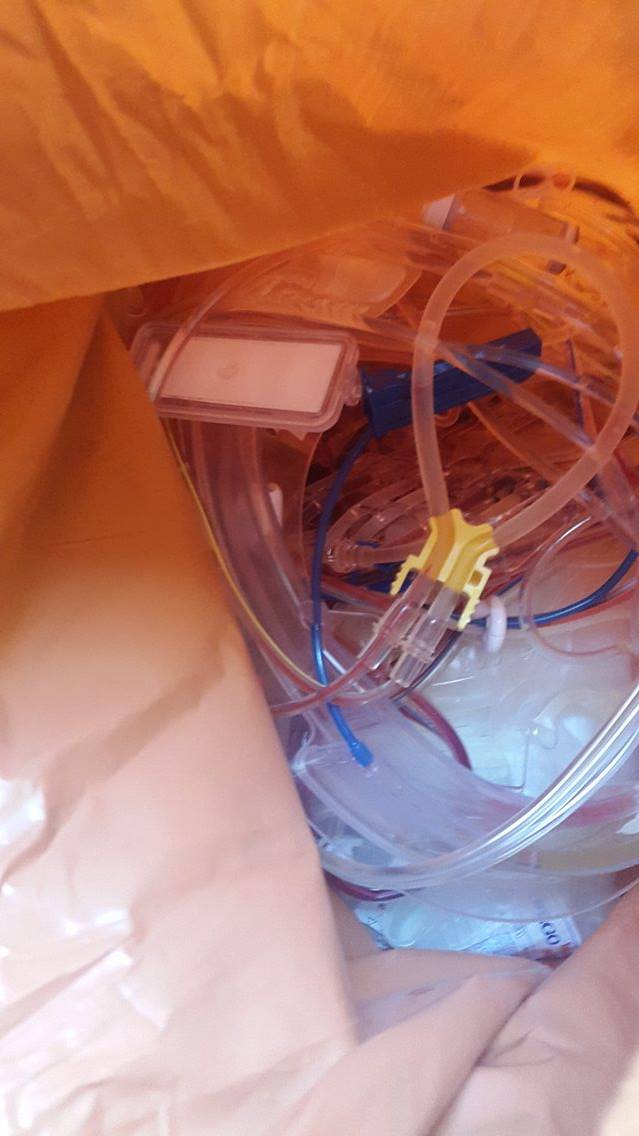 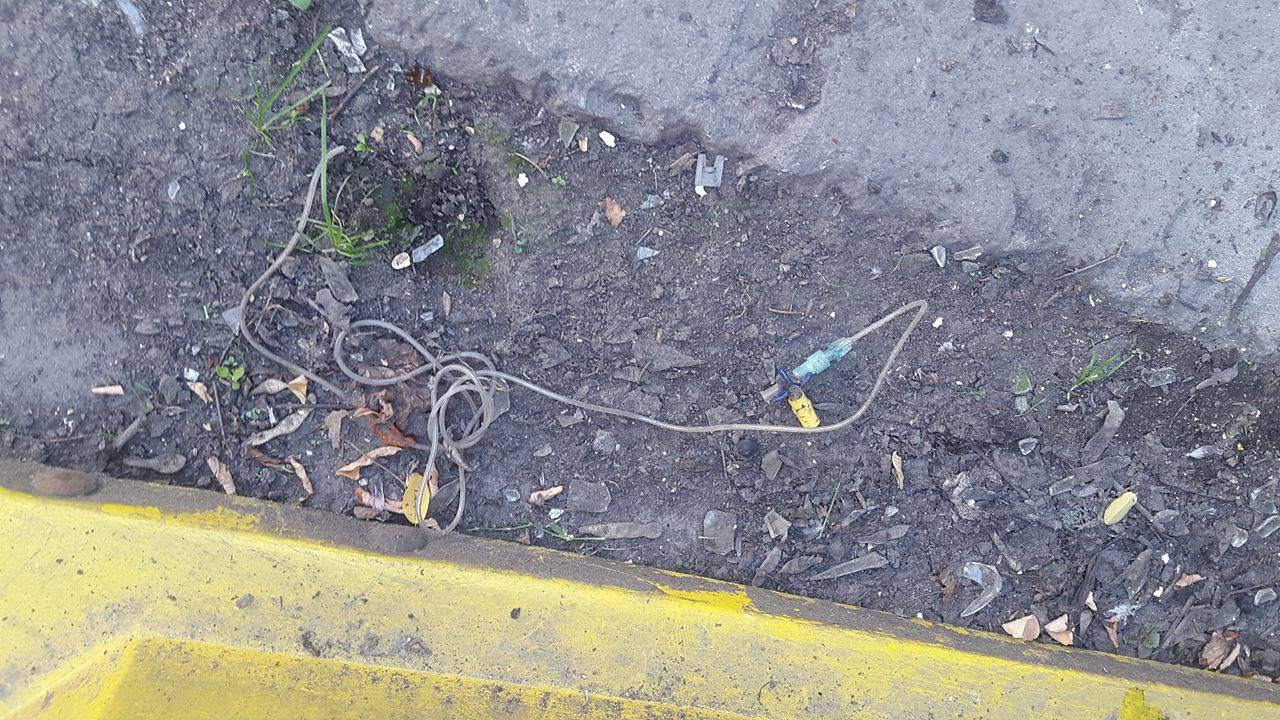 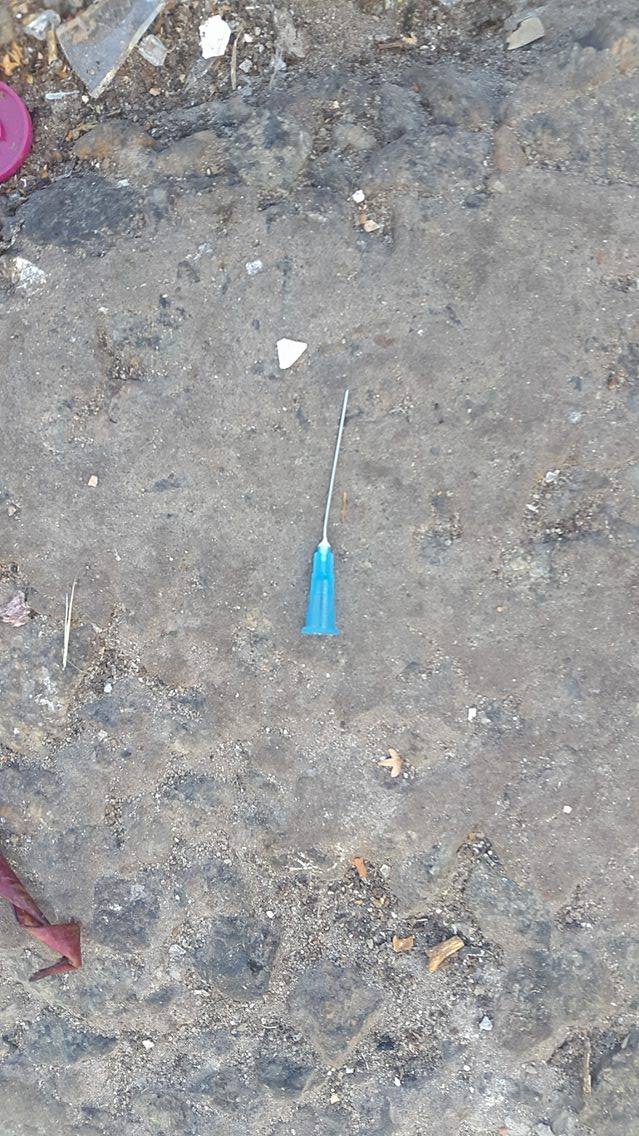 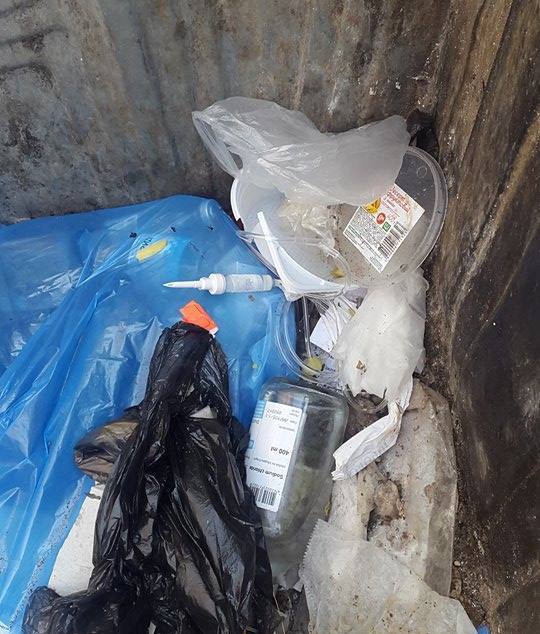 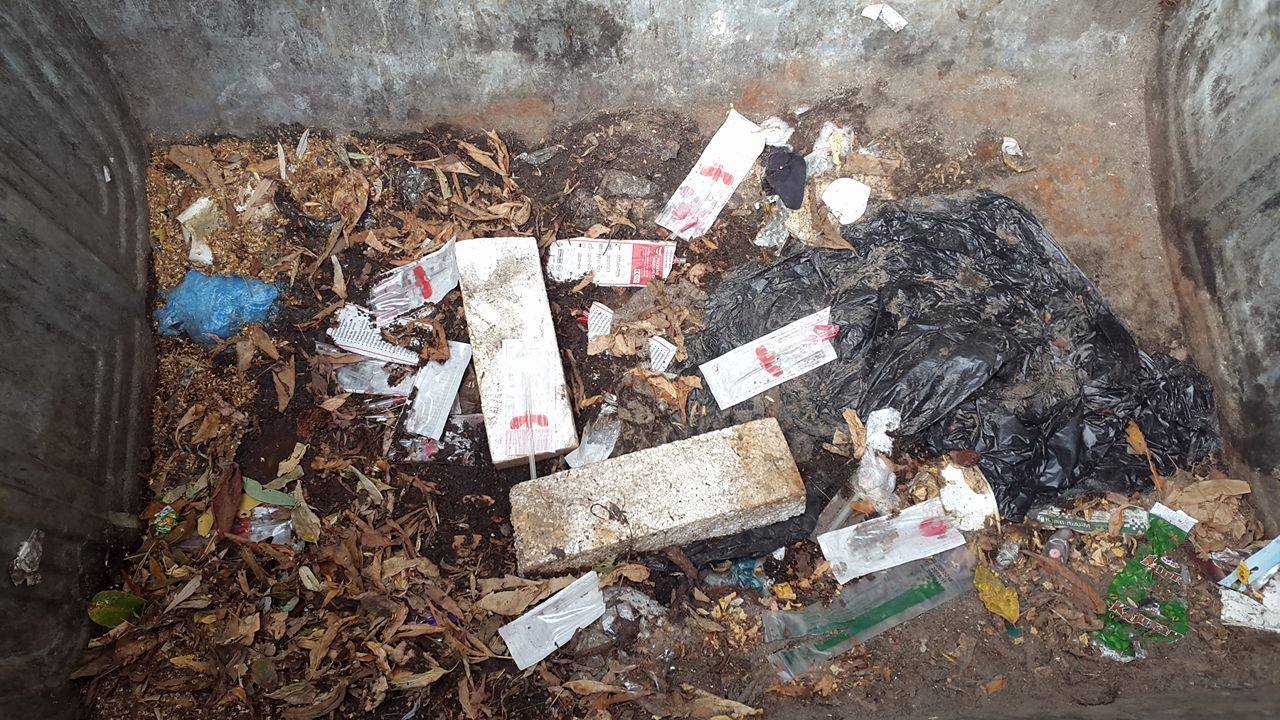 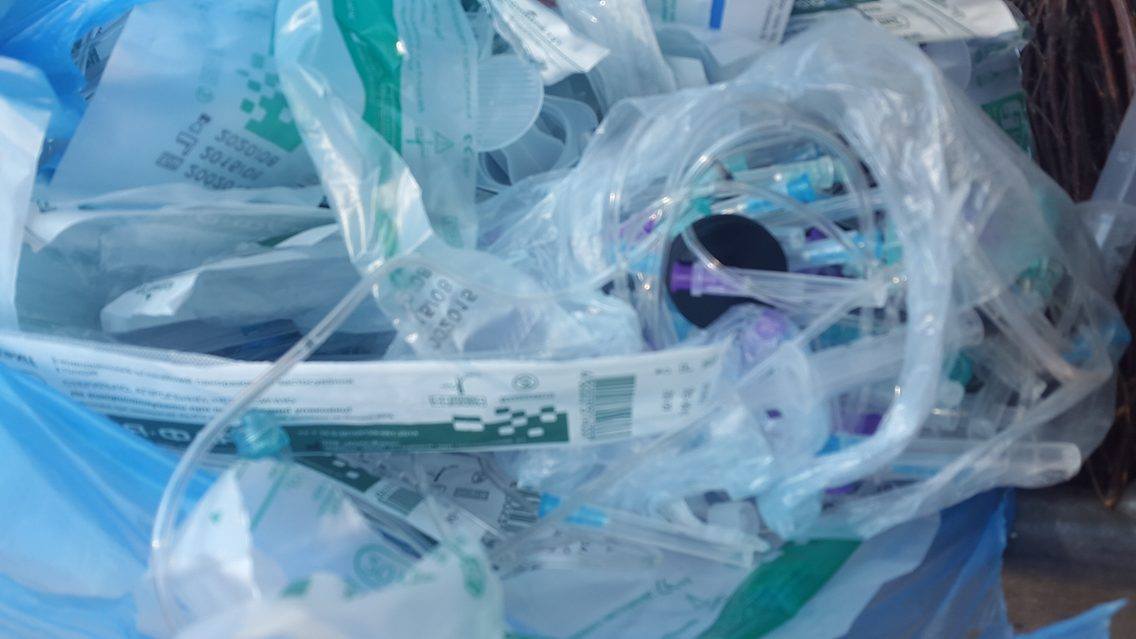 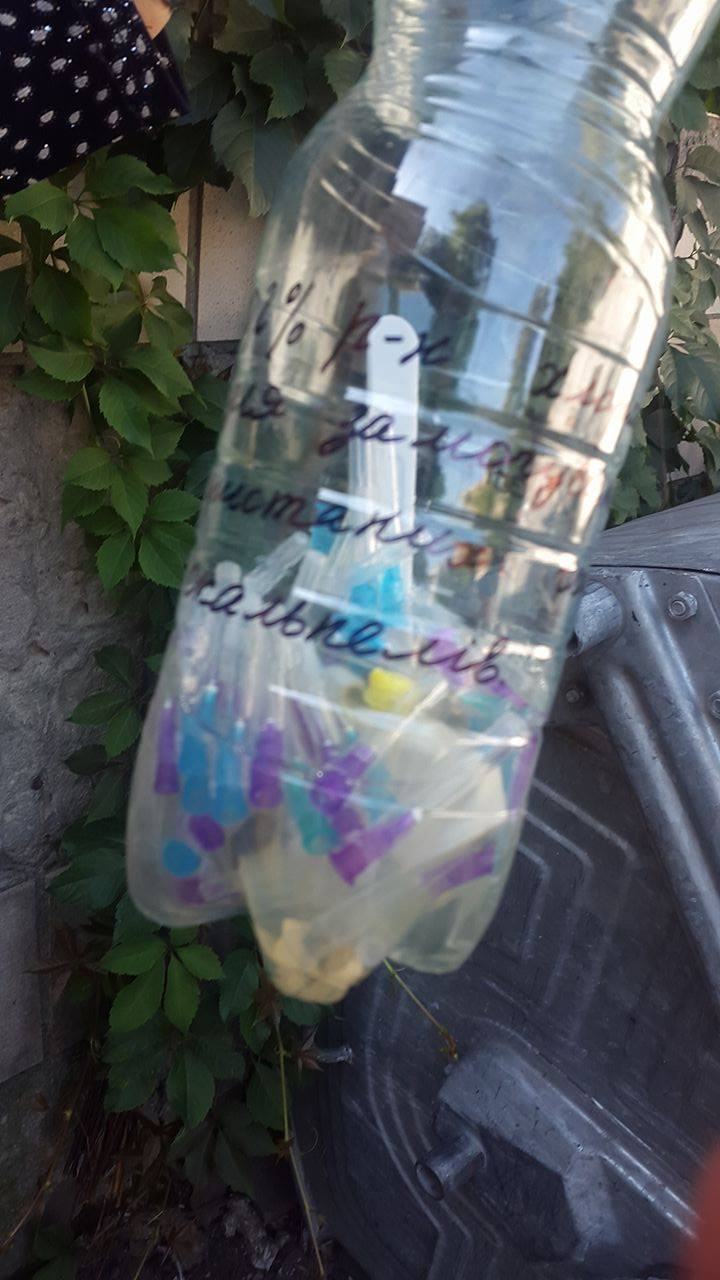 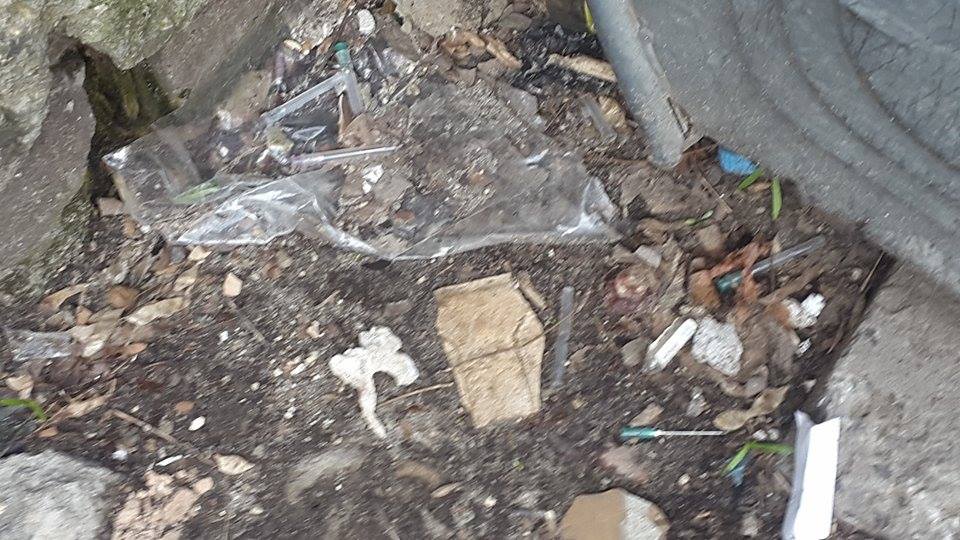 Дякую за увагу!
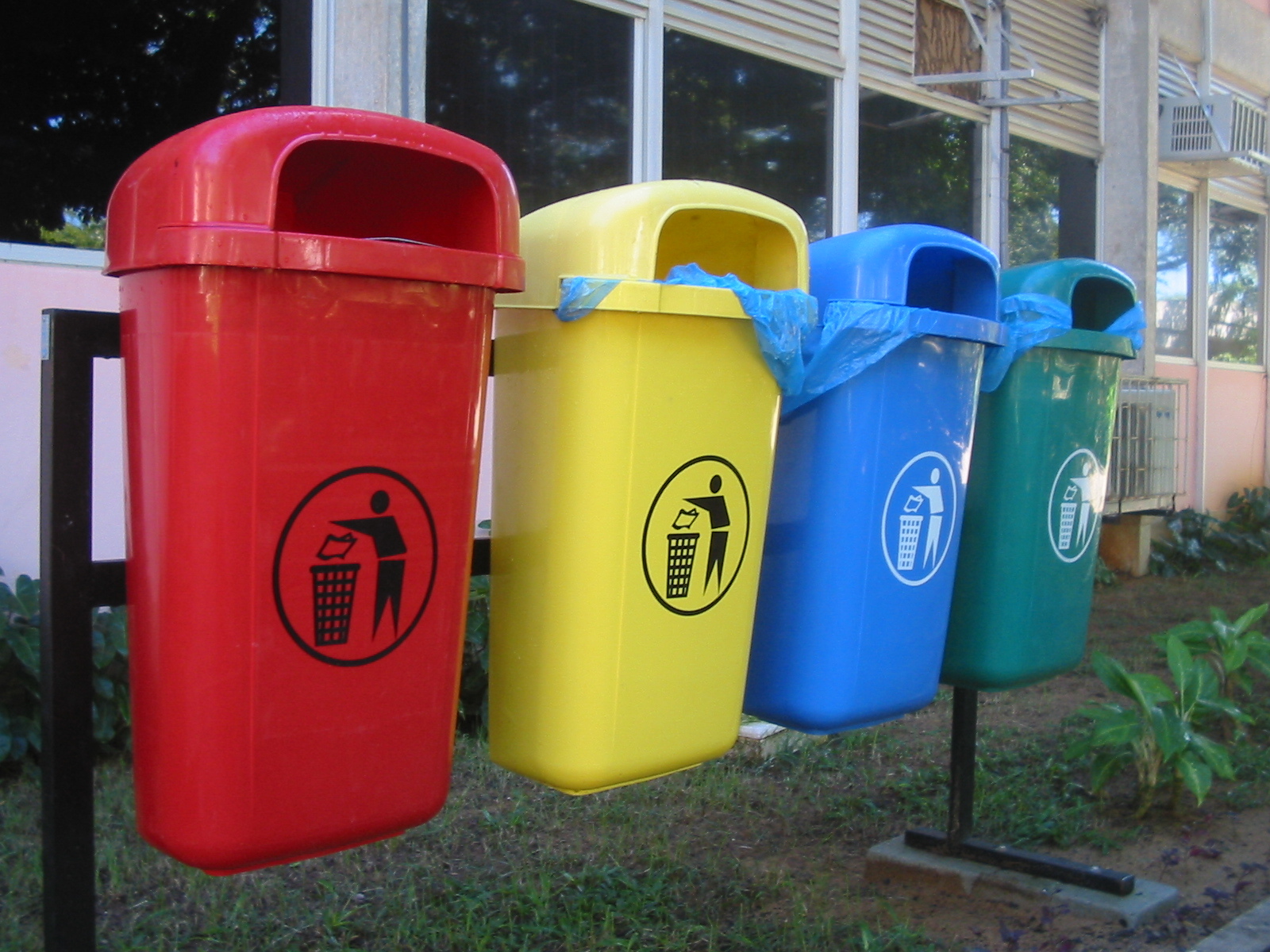